MAN-556 Araştırma Yöntemleri
Çağ Üniversitesi 
Sosyal Bilimler Enstitüsü
İşletme Yönetimi Yüksek Lisans Prog.
2016-2017 Güz dönemi
 Perşembe: 18:30-21:30
Yard.Doç.Dr.Eda Yaşa Özeltürkay,
edayasa@cag.edu.tr
edayasa@gmail.com
Araştırma Yöntemleri Dersiİçerik:
Bilim ve bilimsel yaklaşım ve yazmaya başlamak
Bilimsel araştırma süreci ve araştırma konusu seçimi
Eleştirel kaynak incelemesi, hipotez ve strateji geliştirilmesi
Bilimsel araştırmada veri: birincil ve ikincil veriler
Araştırmalarda ölçme ve ölçekler
 Araştırma Evreni ve örnekleme
SPSS programı ve veri girişi
Nitel araştırma yöntem ve teknikleri
Nicel analizler: Farklılık testleri
Nicel analizler: ilişki testleri
Güvenilirlik ve geçerlilik testleri örnekler
Sunum hazırlama teknikleri
Sunumlar
Sunumlar
Sunumlar
SPSS Programı Tanıtım ve Veri girişi
Statistical Package for Social Sciences (SPSS),
İşletme
Ekonomi
Sosyoloji
Psikoloji
 Pazarlama vb. kullanılmaktadır.
 Microsoft Office Excel programına benzemektedir.
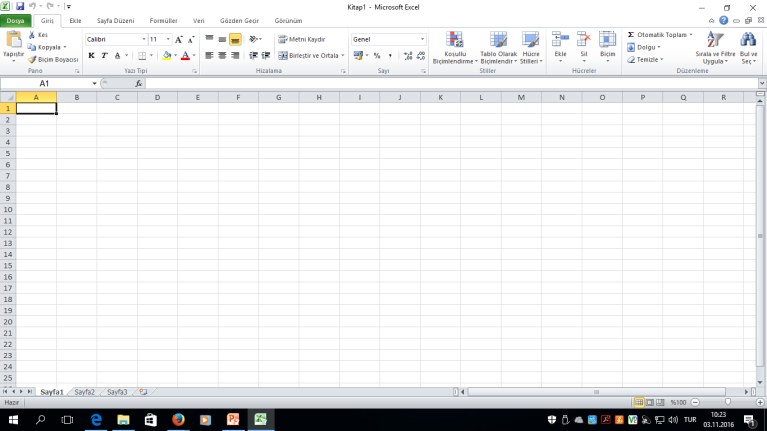 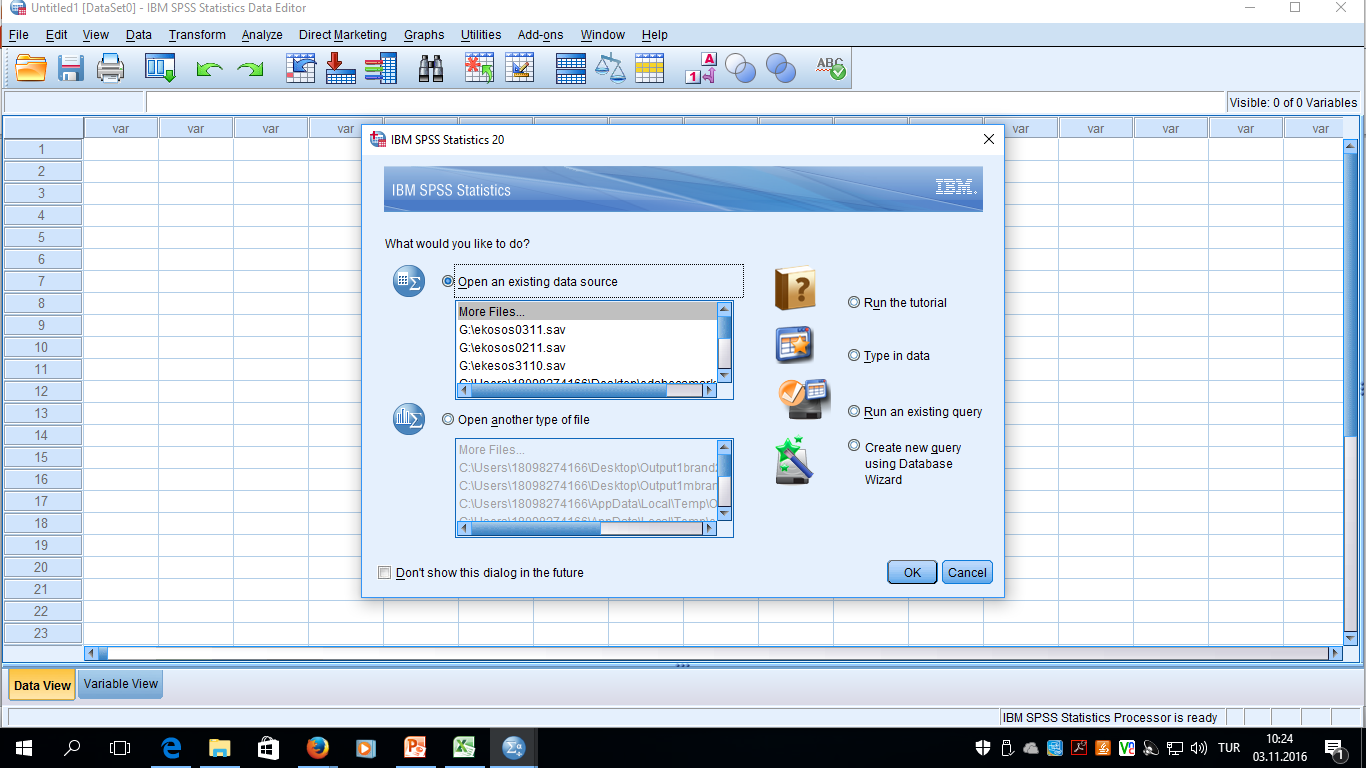 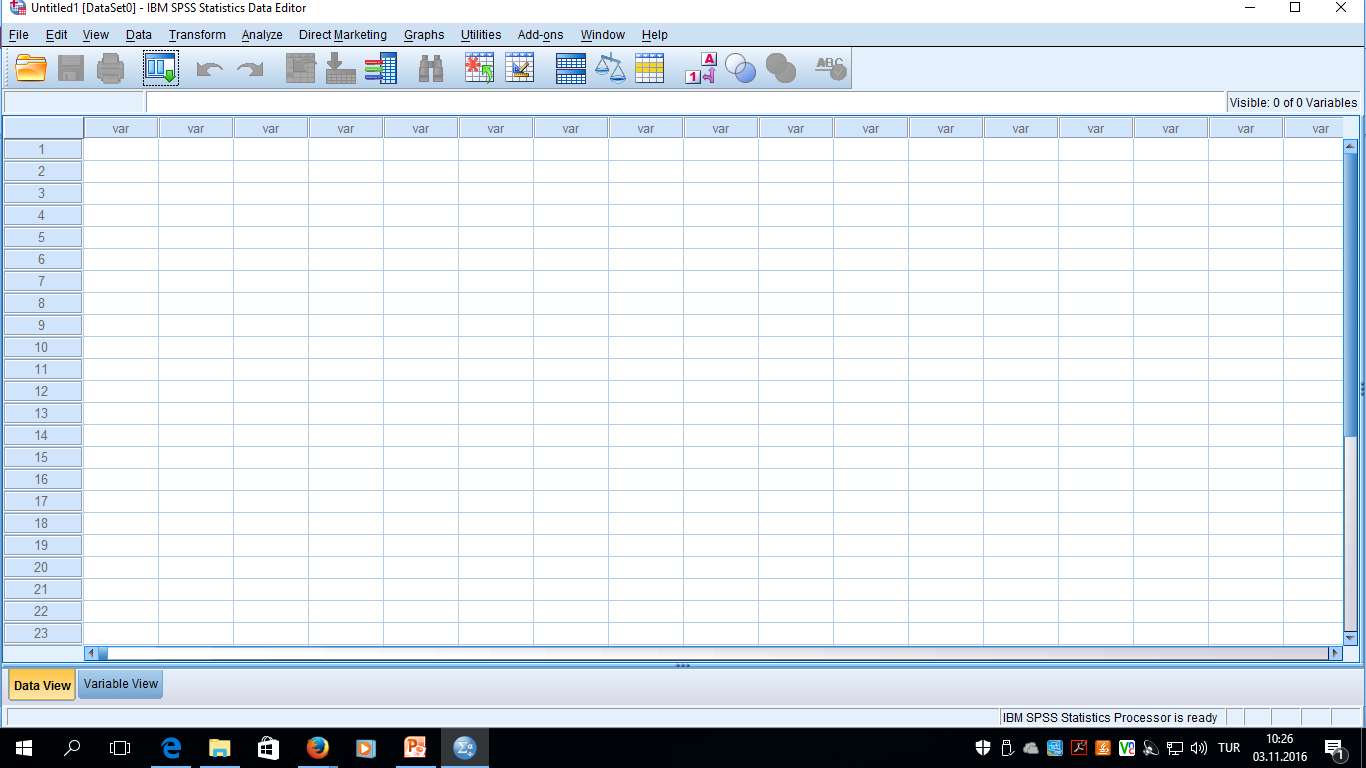 Veri dosyası-çıktı dosyası
Data: Veri dosyası
Output: Çıktı dosyası
FILE MENÜSÜ
Genel olarak dosya işlemlerinin yapıldığı bir menüdür.
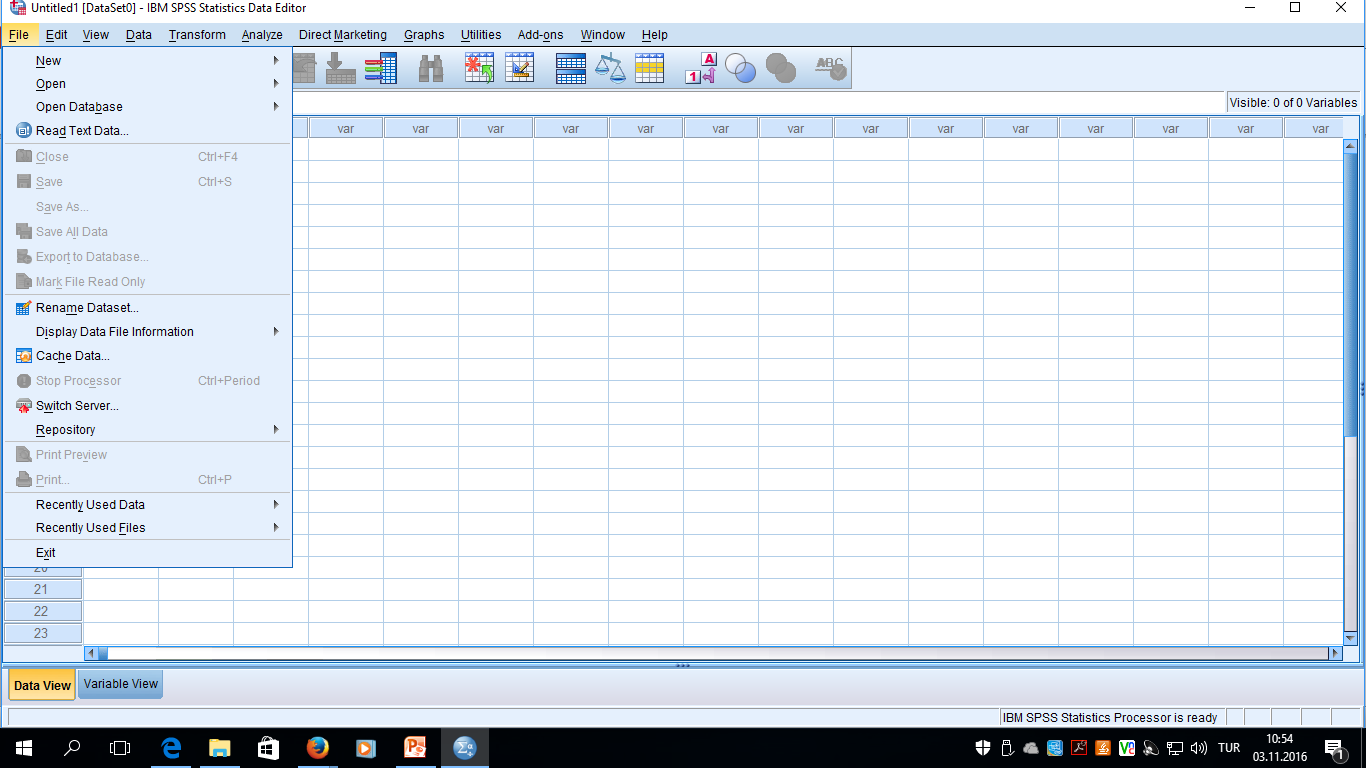 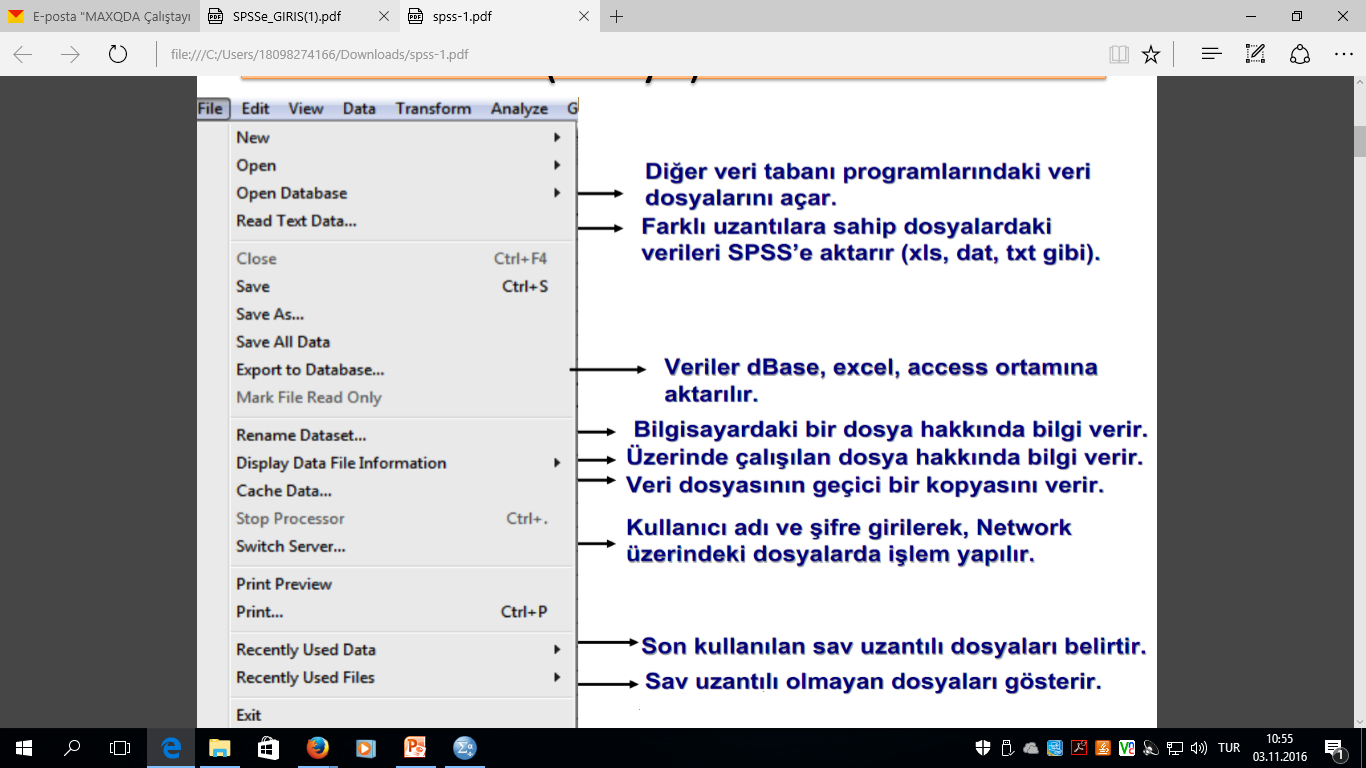 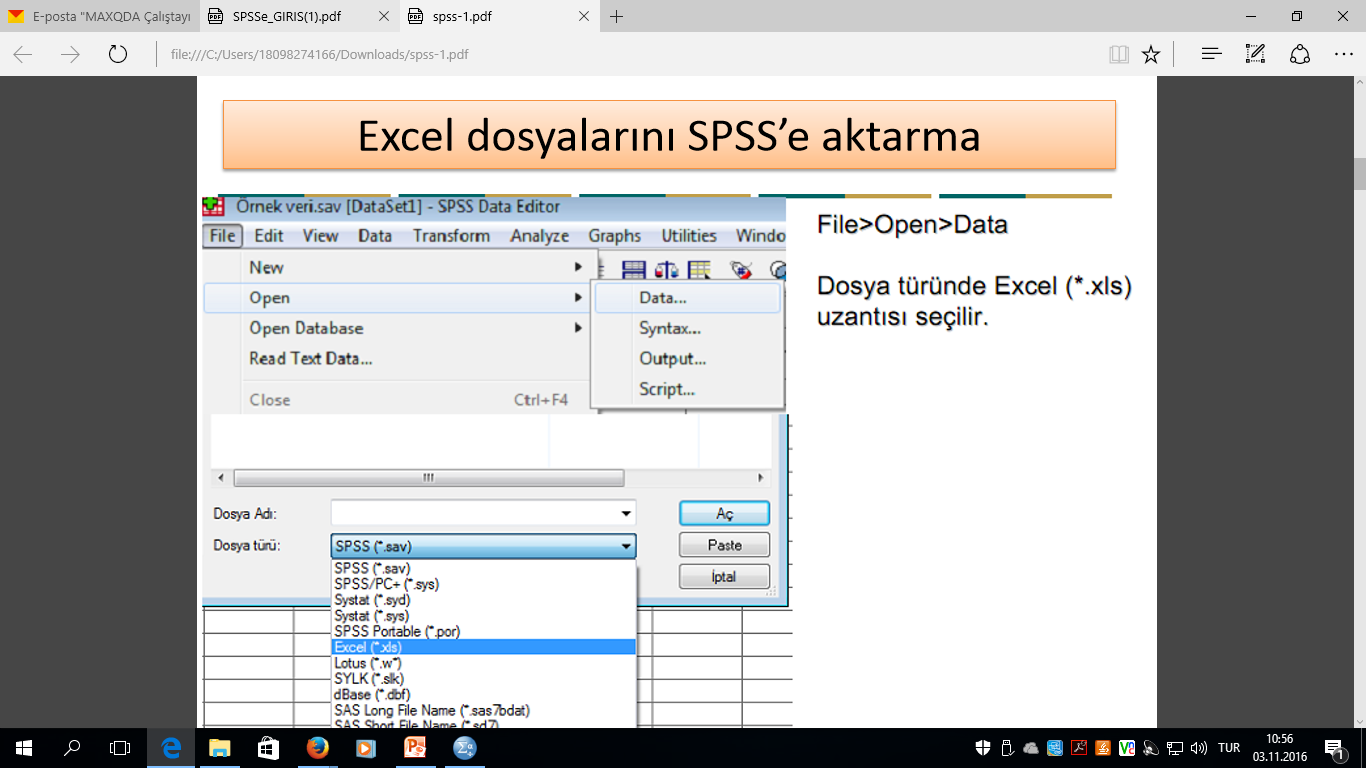 Variable View (Değişken Görünümü)
1-Name : İsim-Kod
Değişken isimleri; 
Mutlaka harfle başlar, ikinci ve sonraki karakterler herhangi bir sayı veya sembol olabilir,  (a1 ,s20 gibi)
Boşluk kullanılmaz,  (Soru 1 olmaz)
Özel karakterler (!, ?, ‘ veya *) kullanılmaz, 
  ALL, AND, BY, EQ, GE, GT, LE, LT, NE, NOT, OR, TO, WITH kelime ve heceleri değişken adı olarak kullanılamaz,
  Büyük, küçük harf (tek veya karışık olarak) kullanılabilir, 
Nokta veya alt çizgi ile bitmez, 
 Her isim bir kez kullanılır (tekrara izin verilmez).
 Türkçe karakterler kullanılabilir.
2- Variable Type : Değişken türleri
Numeric (Sayısal): Değerleri standart rakamlardan oluşan değişkenlerdir. 
• Comma (Virgül): Her üç rakamın arasına virgül konulan ve küsuratları nokta ile ayrılan değerlerdir. 
• Dot (Nokta): Her üç rakamın arasına nokta konulan ve küsuratları ise virgül ile ayrılan değerlerdir.
 • Scientific Notation (Bilimsel İşaretleme, özel sembol): Sayısal verileri üssel olarak ifade eder. Örn: 1.000.000 = 1.E6, 1.E+6, 1.D6, 1.D+6 veya 1.+6 
• Date (Tarih):  
• Dollar (Dolar):
 • Custom Currency (Özel Tanımlanmış Veriler): 
• String (Dizi - Alfasayısal): Sayısal olmayan bu nedenle hesaplamalarda kullanılmayacak değerlerdir. Belirlenen uzunluğa kadar her hangi bir karakteri içerebilir. Büyük ve küçük harfler ayırt edilir. 

 Var-variable den türemiştir.
3. Width (Genişlik): Sütun genişliği. Her hücreye kadar karakter yazılabileceğini belirler. Sadece ana ekranın görünümüyle alakalıdır. Hesaplamalar üzerinde etkisi yoktur. 
4. Decimals (Ondalıklar): Virgül veya noktadan sonraki küsüratların ana ekranda ne şekilde görüleceğini belirler. Basamakların fazla olduğu durumlarda bunları aşağı veya yukarı yuvarlar. Örn: 1,978 değeri için decimal 2. ayarlandığında bunu 1,98 olarak decimal 1 ayarlandığında 2,0 olarak gösterir. Ancak bu işlemlerin hesaplama üzerinde etkisi yoktur.   
5. Label (Etiket): Tanımlama, sınıflandırma için kullanılan açıklamalardır. 
6. Values (Açıklamalar): 1 = Bayan veya E = Erkek şeklinde değer (value) ve değerin alacağı isim (value label) tanımlamak için kullanılır. 
 7. Missing (Eksik, girilmemiş değerler): Eksik değerlerin hangi kodla gösterileceğini belirler. 
 8. Columns (Sütun genişliği):   
9. Align (Hizalama): Sola, ortaya ve sağa seçenekleri vardır.
label & value girişi
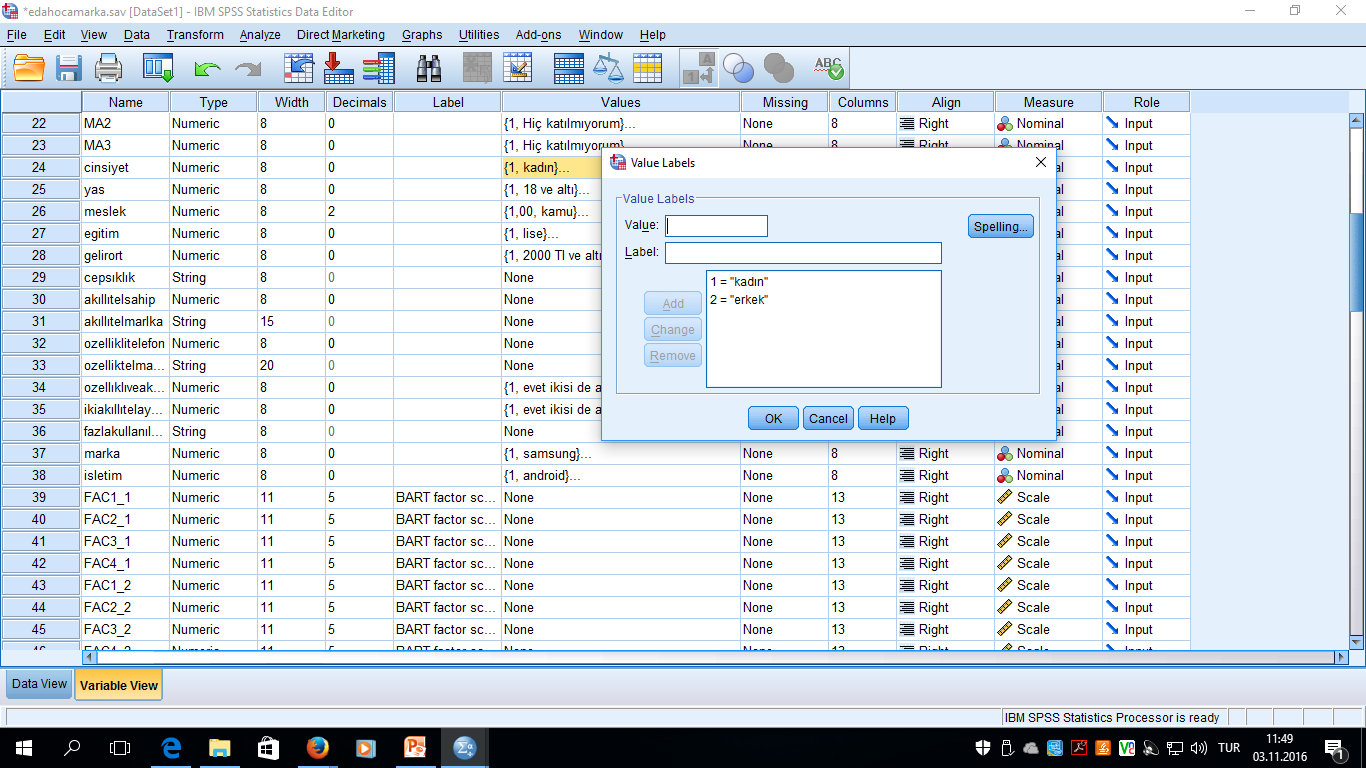 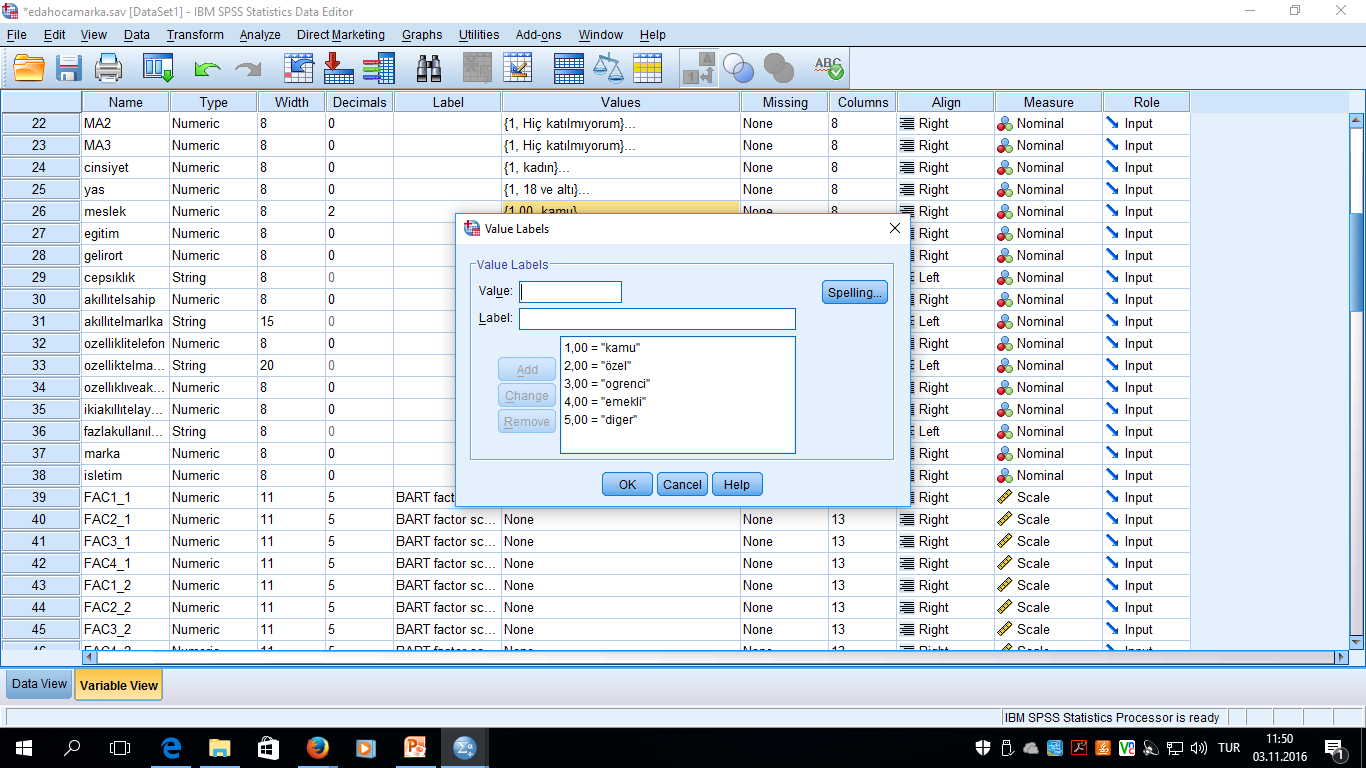 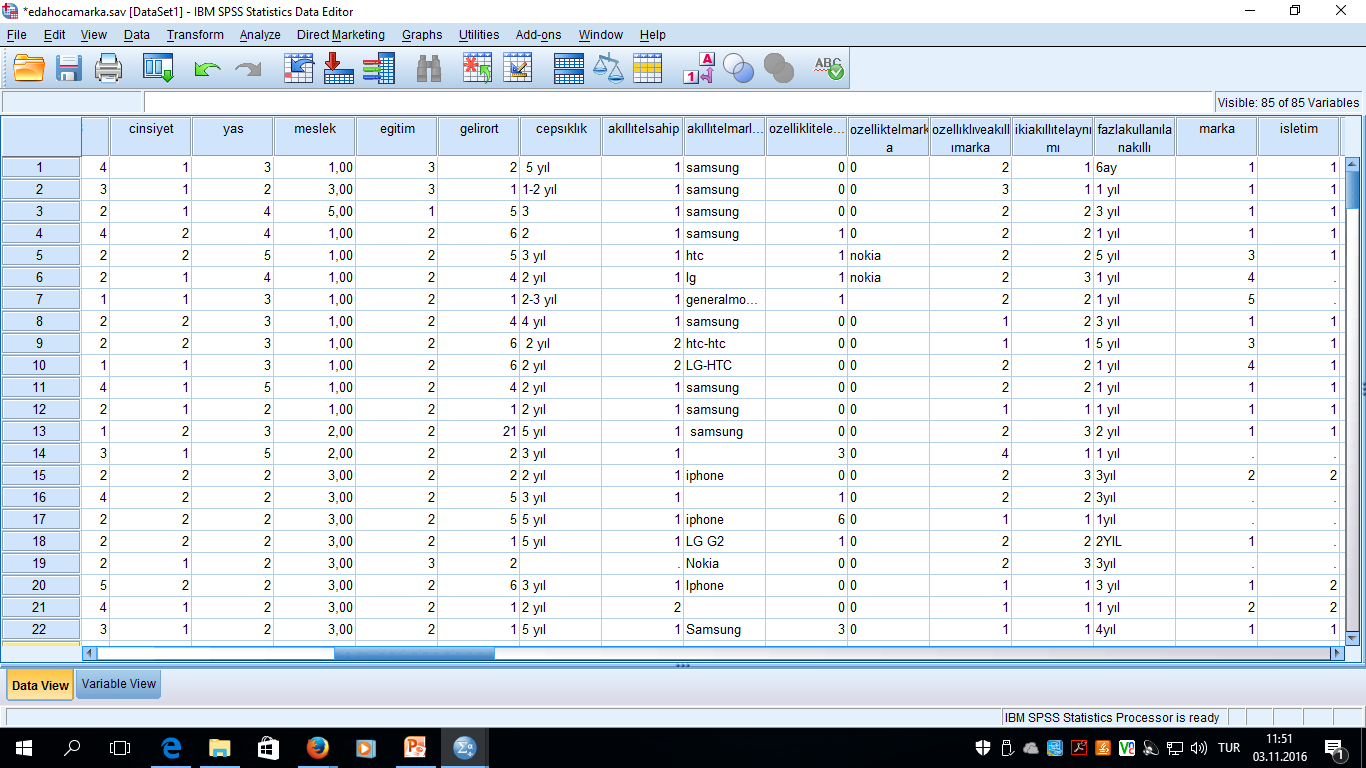 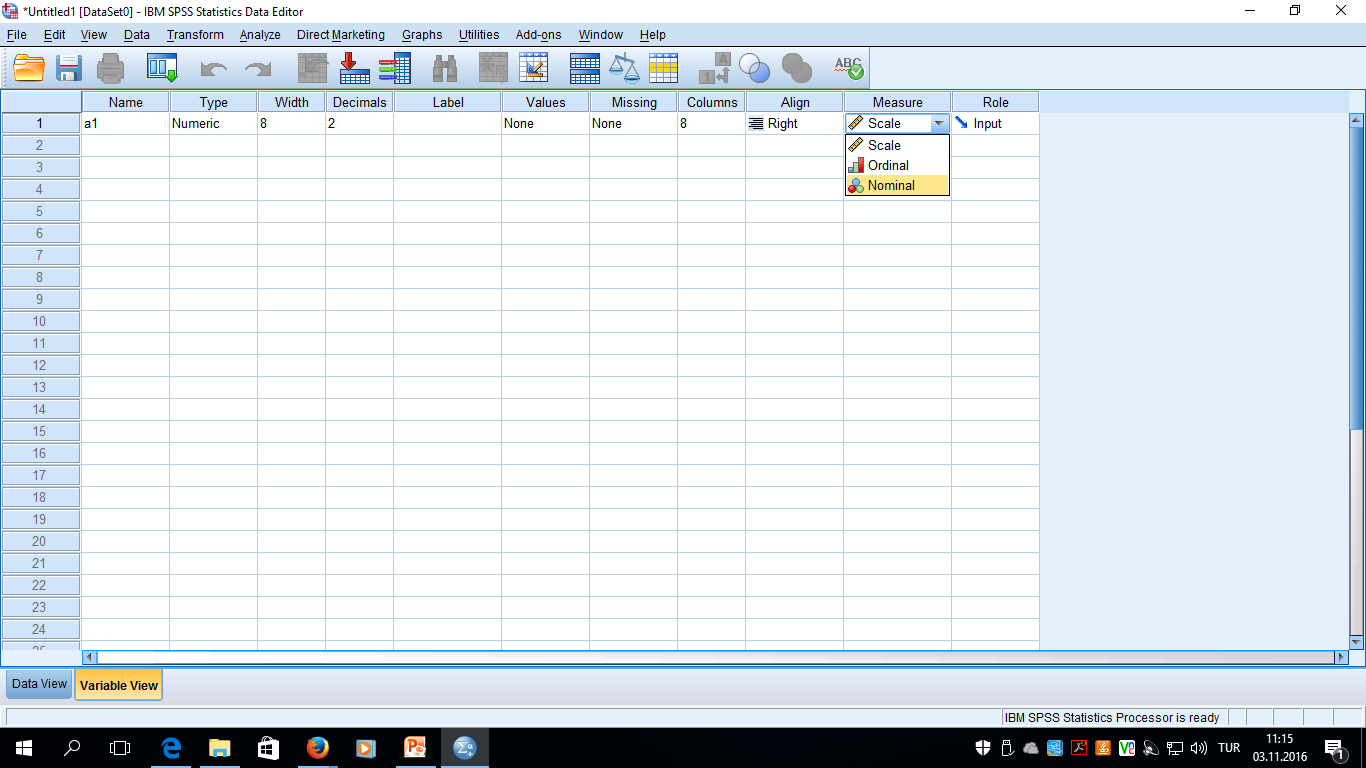 10. Measure: Veri tipi
Scale (Metrik): Sürekli değişkenler. Örn: Yaş, boy, kilo, gelir,  sıcaklık, kan değerleri vs.  
• Ordinal (Sıralı): Kesikli değişkenler: Örn:, Likert ölçeği, eğitim düzeyi, tutum gibi düşükten yükseğe veya tam tersi sıralayabileceğiniz değişkenlerdir. Ordinal (sıralı) verileri sayısal kodlar ile ifade etmek her zaman daha iyidir.  
• Nominal (Nitel): Kategorik veriler. Örn: Cinsiyet, Plaka, Posta kodu, Mezun olunan okul, Meslek, Saç rengi, göz rengi vs.
Role:
Bu bölümde yapılan düzenlemeler sadece rol ayrımını destekleyen diyaloglarda kullanılır. Diğer hesaplamalar üzerinde etkisi yoktur.
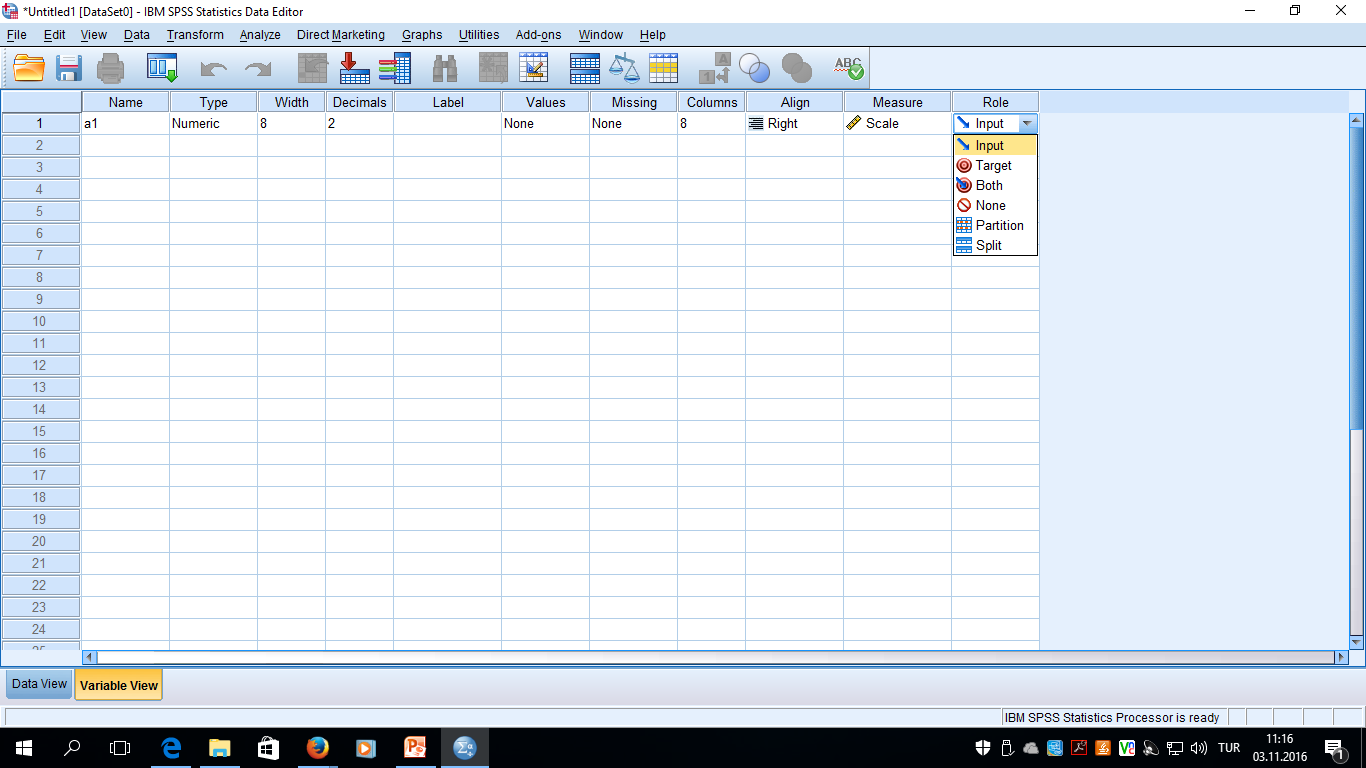 Role:
Seçenekler: 
• Input (Giriş, kayıt): Değişken bağımsız değişken olarak görülecektir.
 • Target (Hedef): Değişken bağımlı değişken olarak görülecektir. 
• Both (Her ikisi): Değişken hem bağımlı hem bağımsız değişken olarak görülecektir. 
• Partition (Bölüm): Değişken egsersiz, test veya doğrulama amacıyla kullanılmak üzere tüm veriden örnekler oluşturmak için kullanılacaktır. 
• Split (Bölme): PASW Modelleyicisinde gidiş-dönüş uyumlulukları için kullanılır. Bu role sahip değerler bölünmüş dosya değişkeni olarak kullanılmaz.
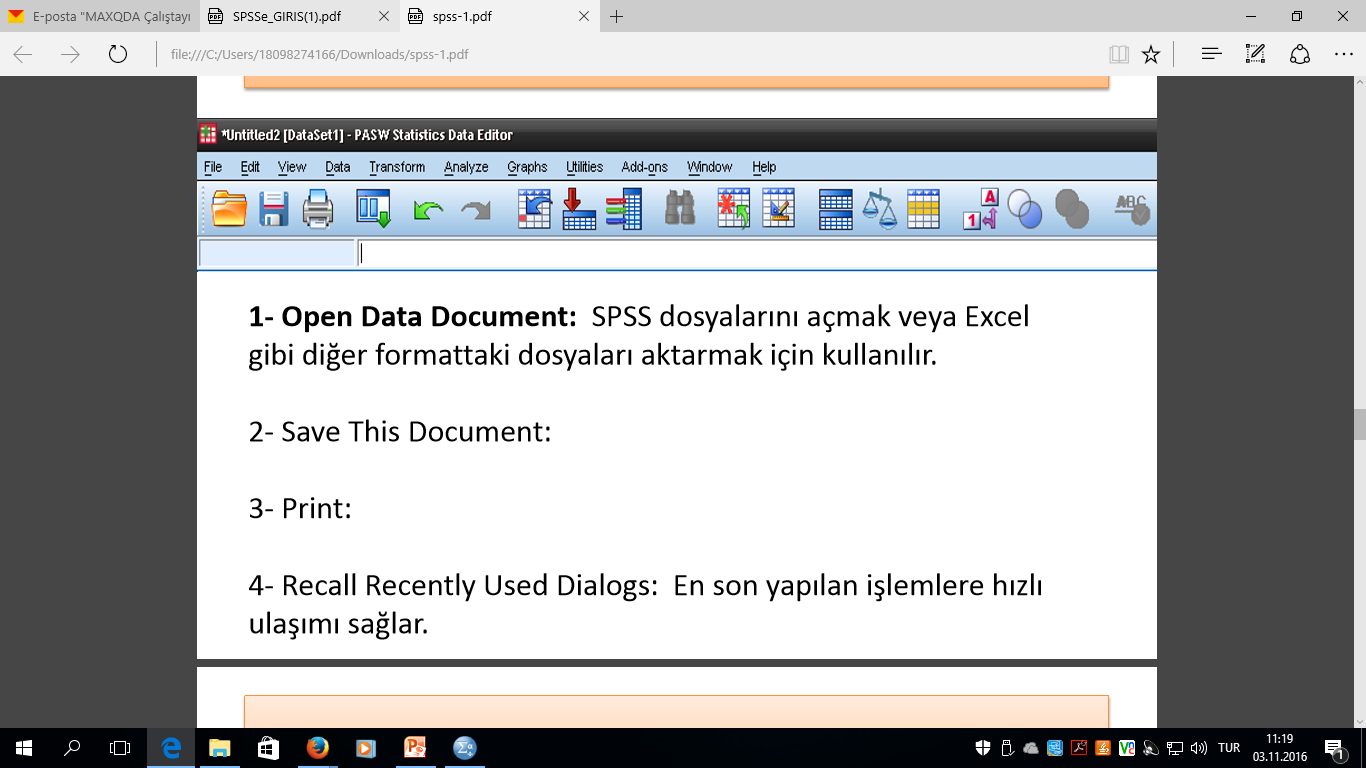 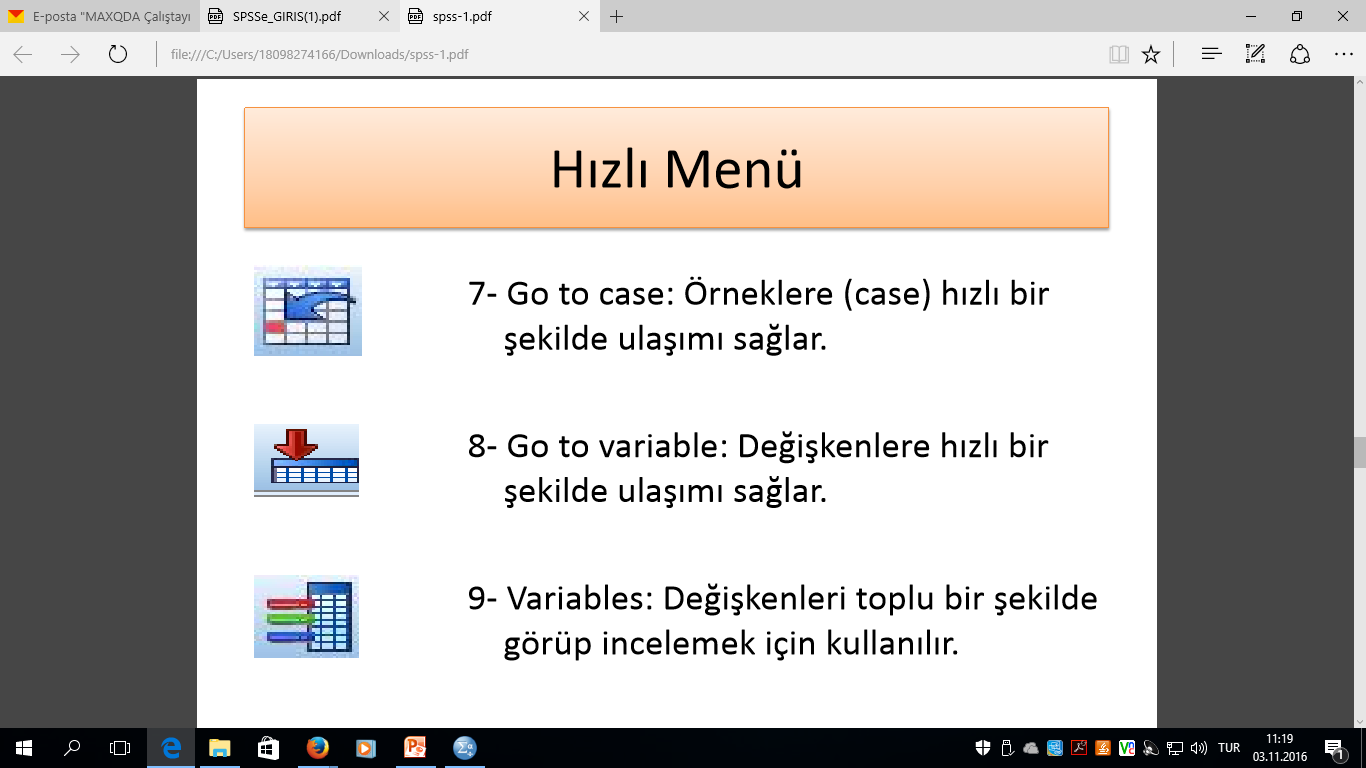 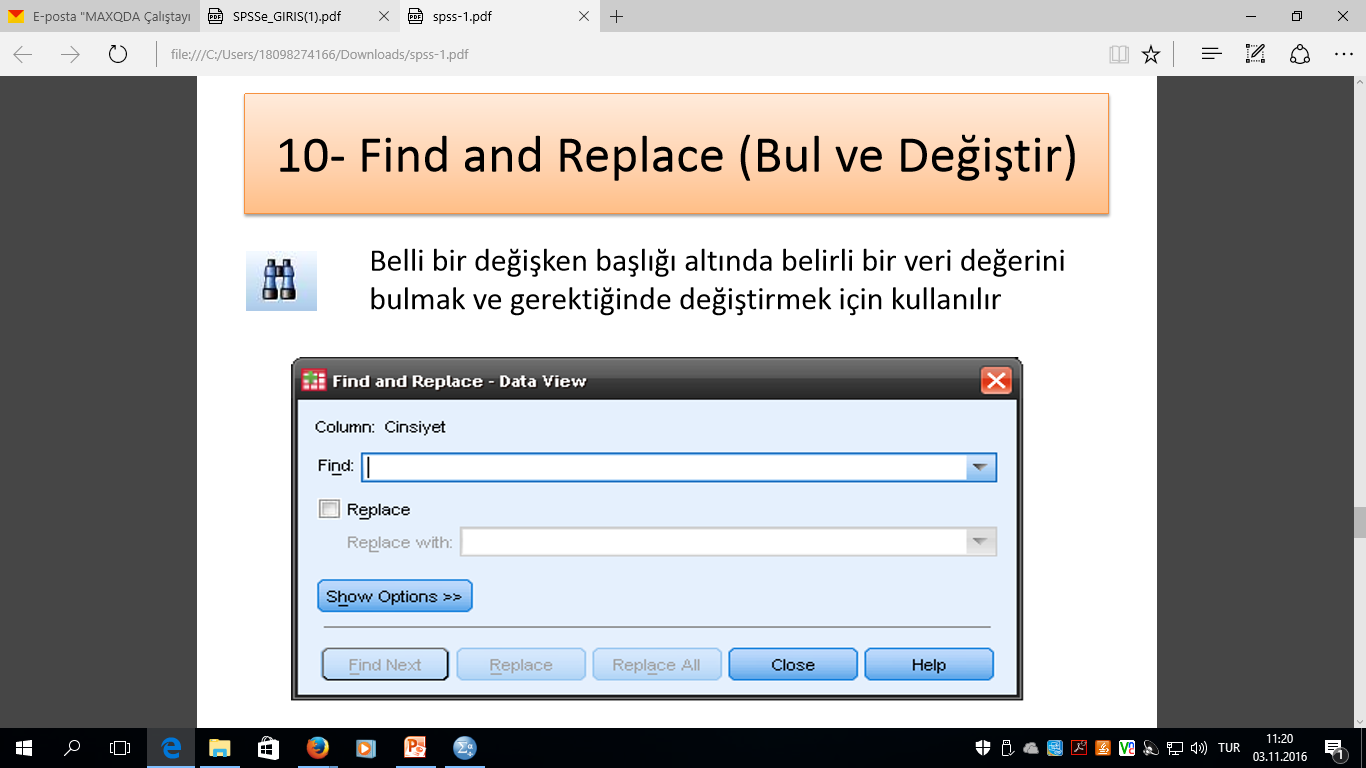 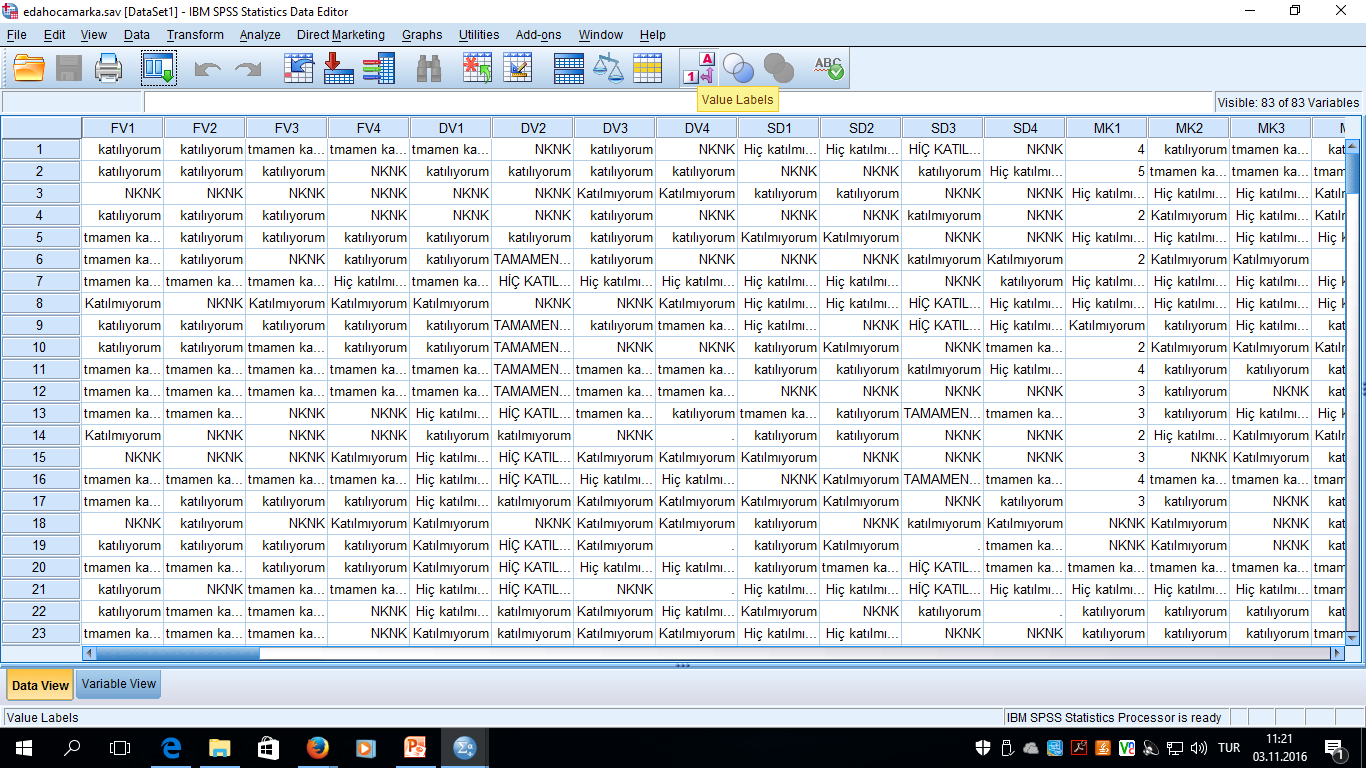 Value Labels (Değişken Etiketleri):
Edit (Düzen) Menüsu
Undo: Undo komutu, son yapılan işlemin iptal edilmesini sağlar. 
Redo: Undo komutu ile geri alınan bir işlevin tekrar gerçekleştirilmesini sağlar.  
Cut: Aktif pencerede seçilen bölümün kesilip panoya alınmasını sağlar.  
Copy: Aktif pencerede seçilen bölümün kopyalanıp panoya alınmasını sağlar.
Paste: Daha önce kesilip ya da kopyalanıp panoya alınmış olan bölümün, seçilen alana yapıştırılmasını sağlar. 
Clear: Seçilen bölümün ya da hücrenin silinmesini/boşaltılmasını sağlar. 
Find: Aktif pencerede, belirli bir metnin ya da değerin bulunmasını sağlar.
VIEW MENÜSÜ
SPSS penceresinin bilgisayar ekranındaki görüntüsü ile ilgili değişiklikler yapılmasını sağlayan seçeneklerin bulunduğu menüdür. 
Durum çubuğu ve araç çubuğunun pencere üzerinde bulunup bulunmayacağı, değer etiketlerinin ve değişkenlerin font karakteristiklerinin belirlenmesi, veri sayfasındaki çizgilerin (Grid Lines) görüntülenip görüntülenmeyeceği bu menüden belirlenir.
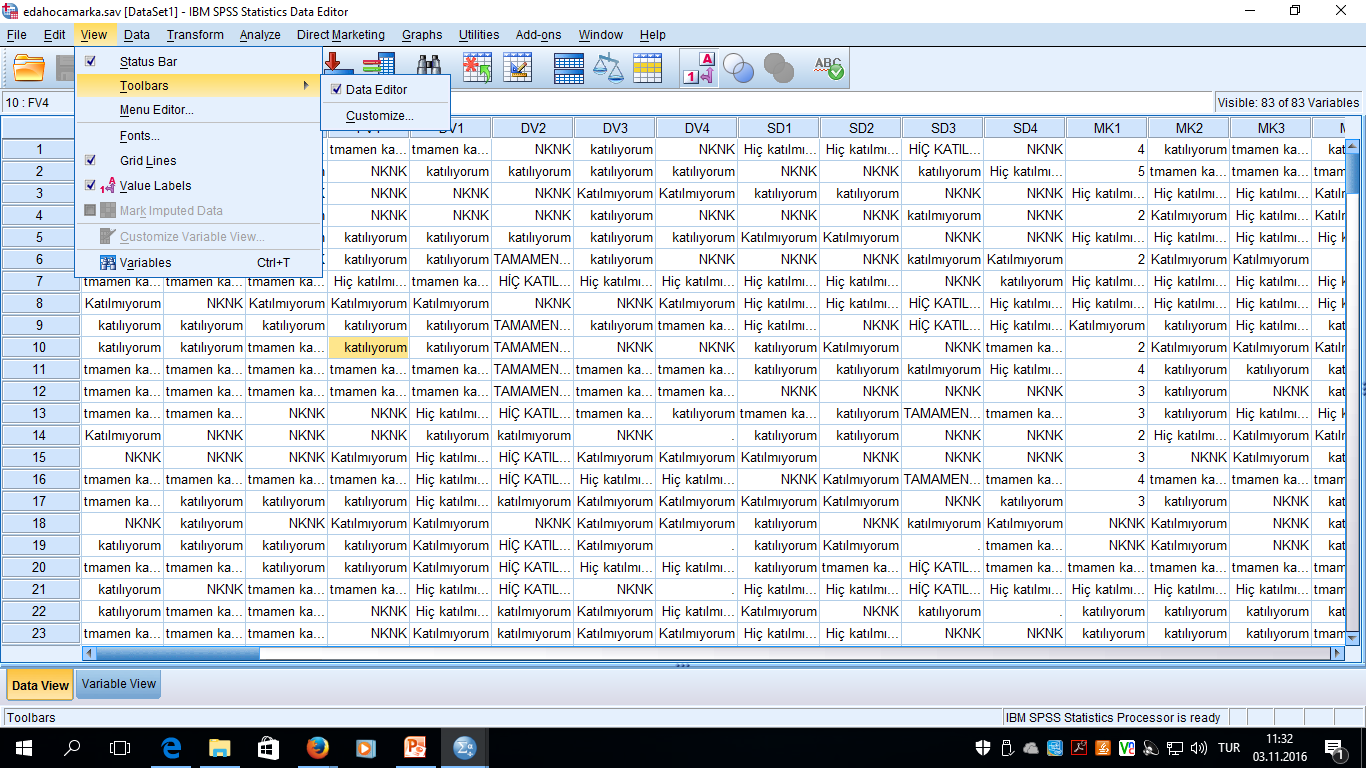 Data (Veri)
Veri seti ile ilgili işlemler bu menüde gerçekleştirilmektedir. Bu menünün bazı alt menüleri kısaca aşağıdaki gibidir. 

 Transpose  Bir SPSS veri dosyasında her satır bir birime ve her sütun bir değişkene karşılık gelmektedir. Bu düzenin ters olduğu dosyalarda, veriyi doğru formata getirmek için bu alt menü kullanılabilir. Verilerin yer aldığı sütunların satırlara, satırların ise sütunlara dönüşmesini sağlar. 

Sort Cases alt menüsü veri dosyasında kayıtlı olan birimlerin seçilen bir veya daha fazla değişkene göre küçükten büyüğe ya da büyükten küçüğe doğru sıralanmasını sağlar. 

Split File alt menüsü bir ya da daha fazla grup değişkenine göre, veri dosyasını gruplara ayırır. Böylece analizlerin her grup için ayrı ayrı yapılmasını sağlar. 

Select Cases alt menüsü, değişkenler ve karmaşık ifadeleri de içeren kriterleri temel alarak, birimlerin alt gruplarının oluşturulması için çeşitli seçenekler sunar. Ayrıca birimlerin rasgele örneklemi de oluşturulabilir. Bir alt grup oluşturulması için kullanılan kriterler:   Değişken değerleri ve aralıkları • Tarih ve saat aralıkları  • Aritmetik ifadeler • Mantıksal ifadeler • Fonksiyonlar olabilir. 
 
Weight Cases  İstatistiksel analizler için birimlere farklı ağırlıklar verilmesini sağlar. Örneğin frekans ya da çapraz tablo biçiminde girilmiş verilerin frekanslarını gösteren sütunun birim veriler olduğunun SPSS’e belirtilmesini sağlar. Böylece tablo frekans değerlerinden ilgili istatistiksel analizler yapılabilir.
Transform (Dönüştürme) Veri dosyasındaki değişkenlerden yeni değişkenler türetmek, dönüşüm iş lemlerini gerçekleştirmek için kullanılan bir menüdür.
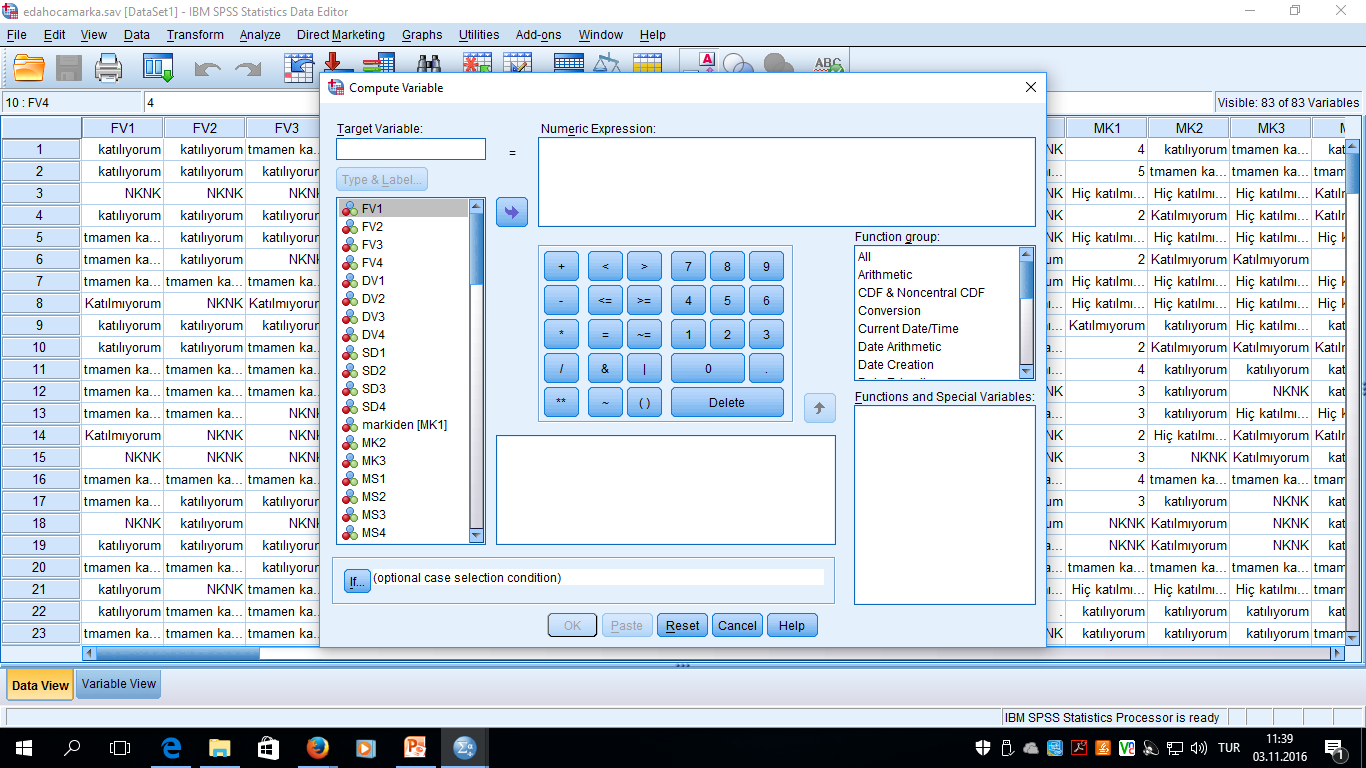 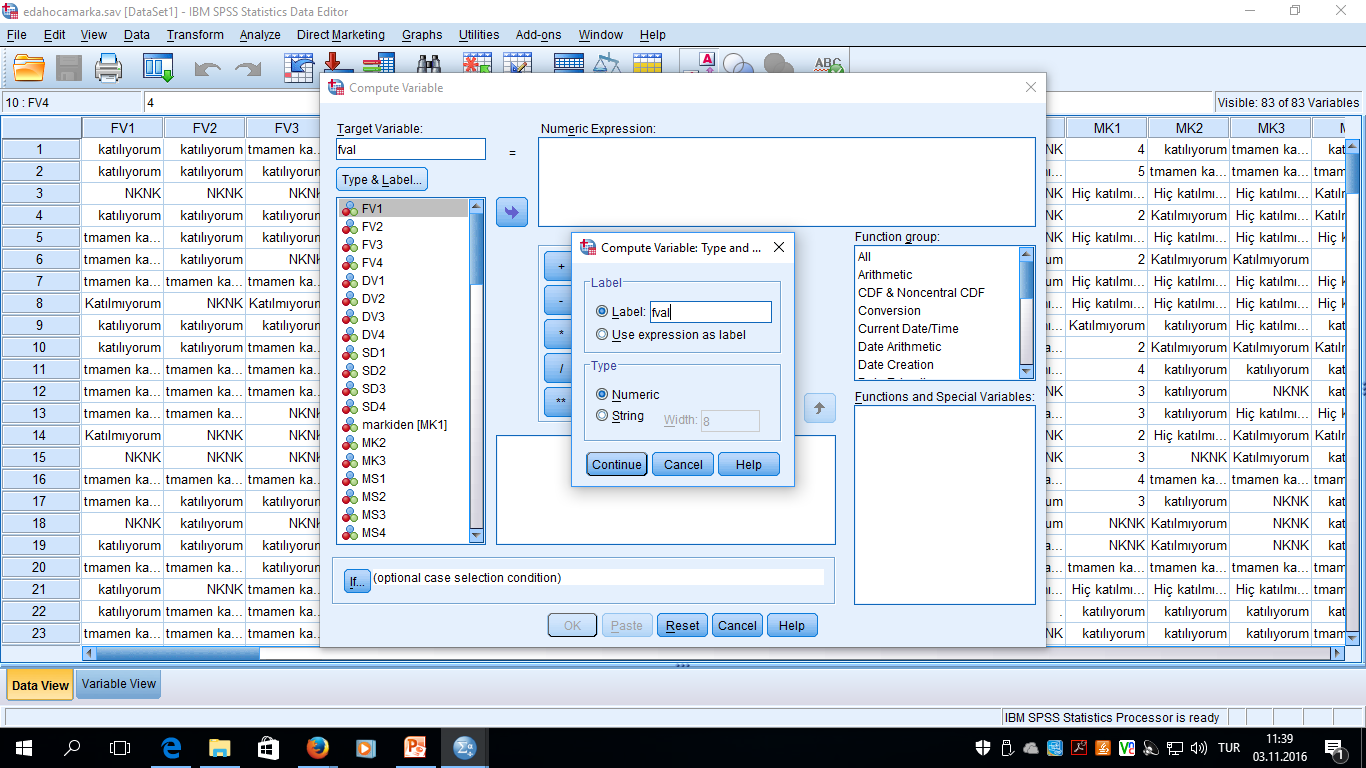 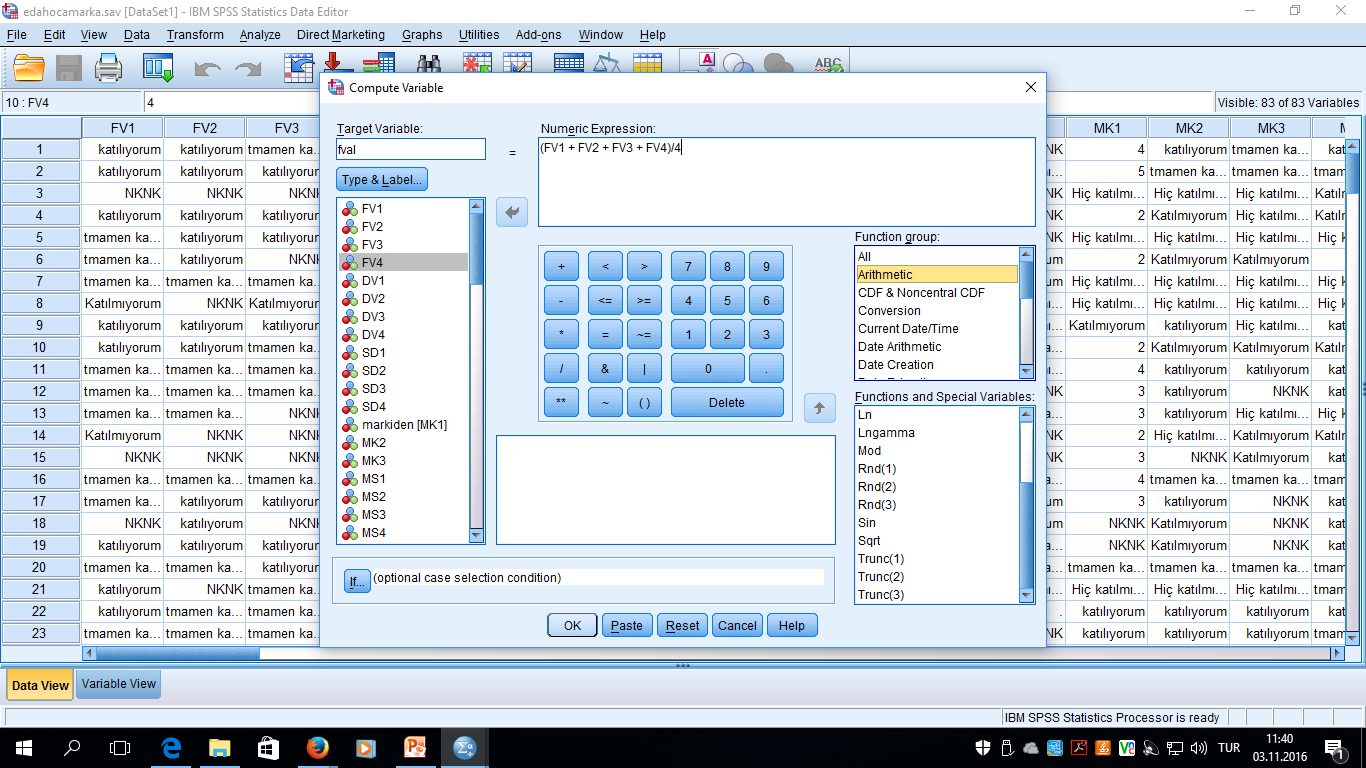 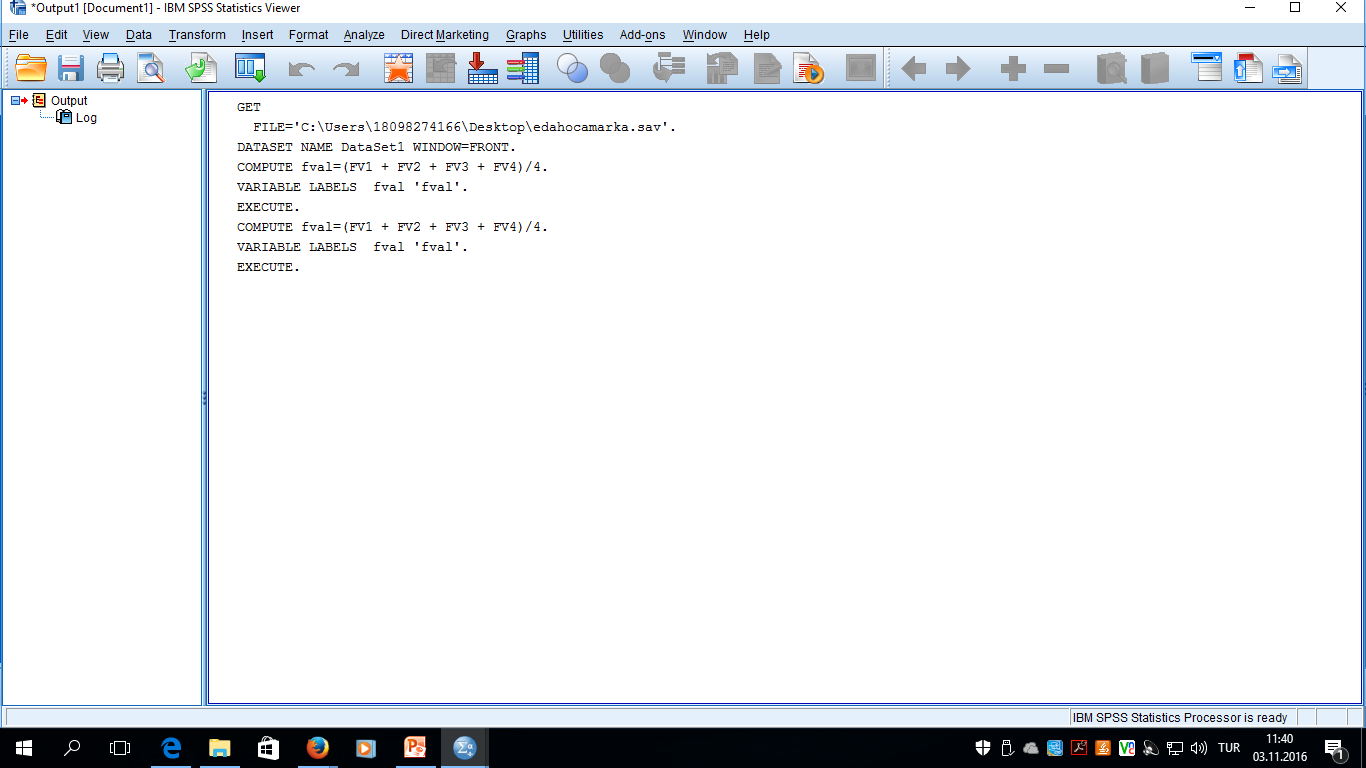 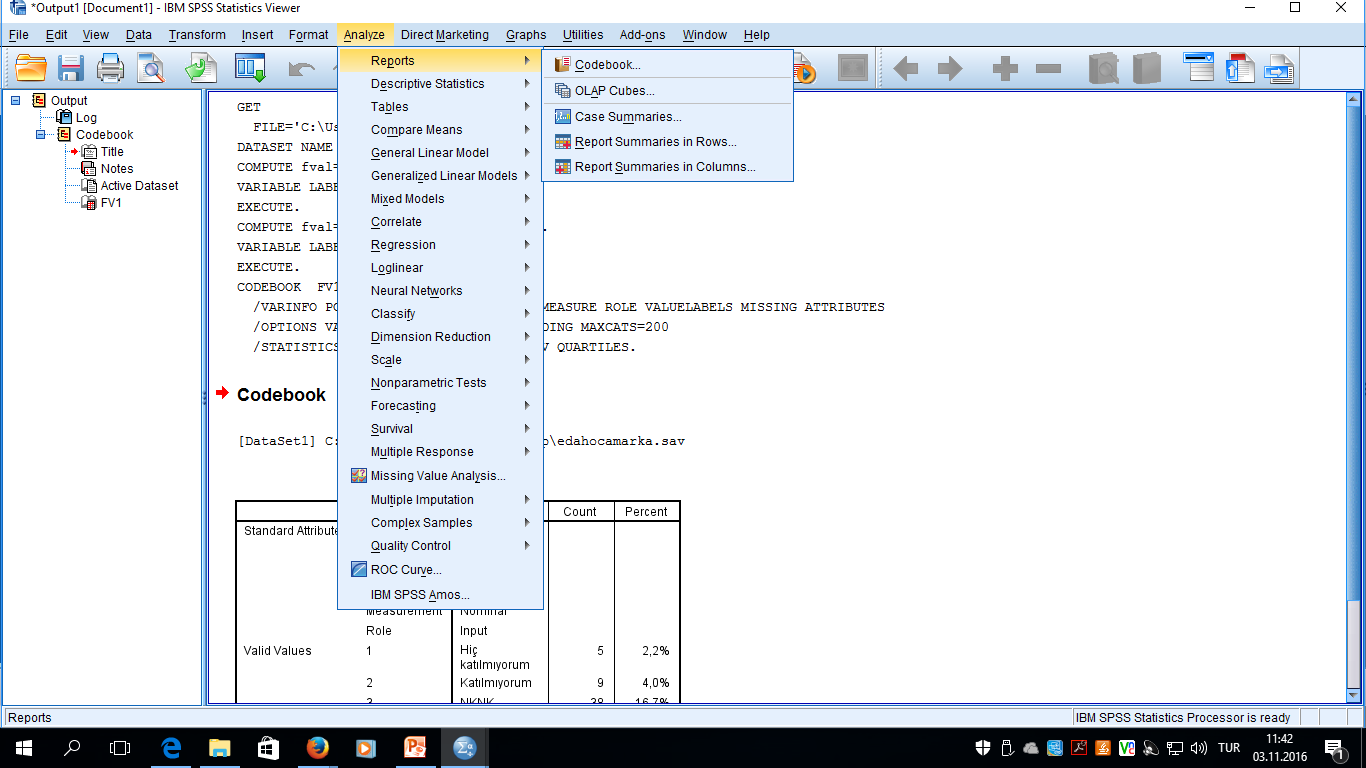 Reports
Analyze menüsünün bir alt menüsü olan Reports ile veri setinde yer alan
 Satır (Report Summaries in Rows), 
Sütun (Report Summaries in Columns) ya da tümüne (Case Summaries) ilişkin kısa rapor içeriğinde tanımlayıcı istatistikler hesaplanır
Satır (cases) –sütun (Variable) ilave
Descriptive Statistics
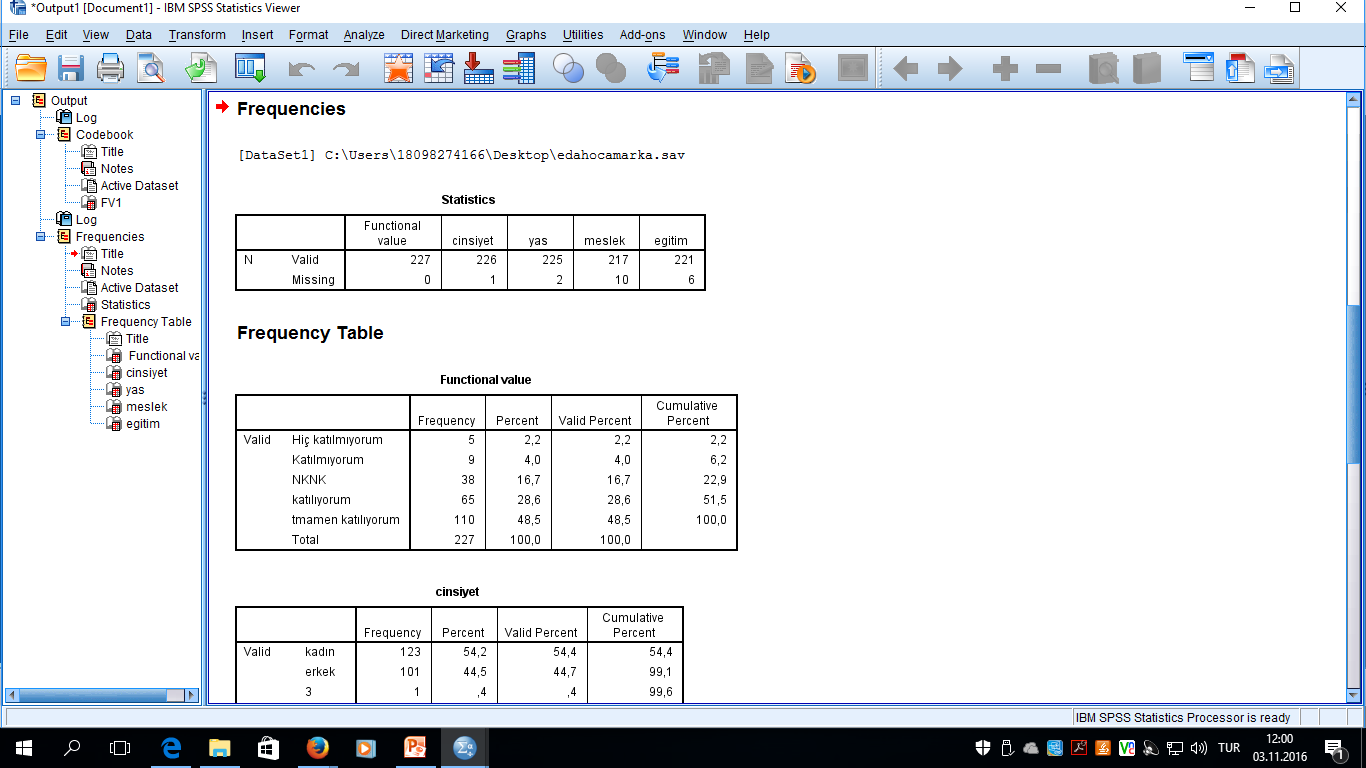 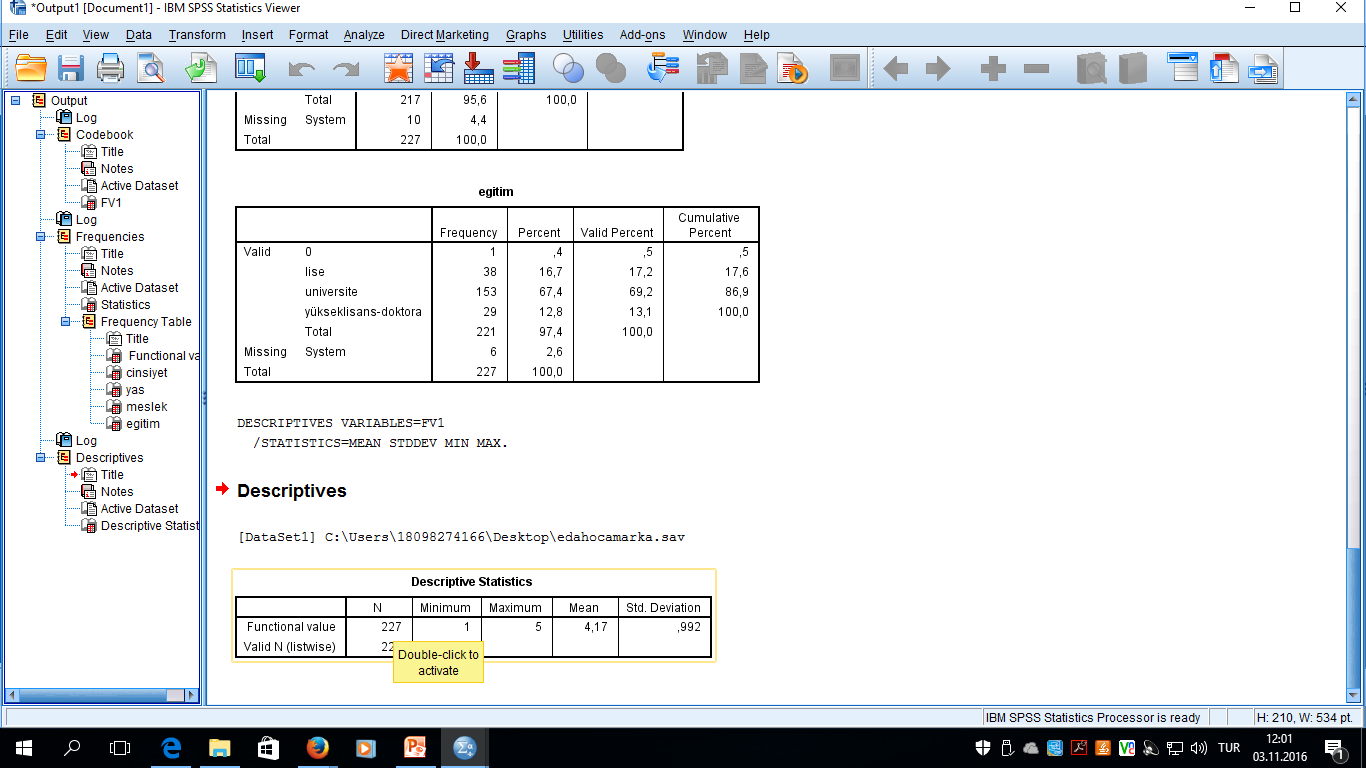 Cross tabs (capraz tablolar)
Compare Means
Analyze menüsünün bir alt menüsü olan Compare Means ile veri setinde yer alan değişkenlerin bağımlı ve bağımsız olarak ayrılmasıyla tanımlayıcı istatistiklerin (Means) hesaplanmasının yanı sıra tek örneklem t testi (One-Sample T Test), bağımsız iki örneklem t testi (Independent-Samples T Test), eşleştirilmiş t testi (Paired-Samples T Test) ve tek yönlü varyans analizi (One-Way ANOVA) uygulamaları yapılmaktadır
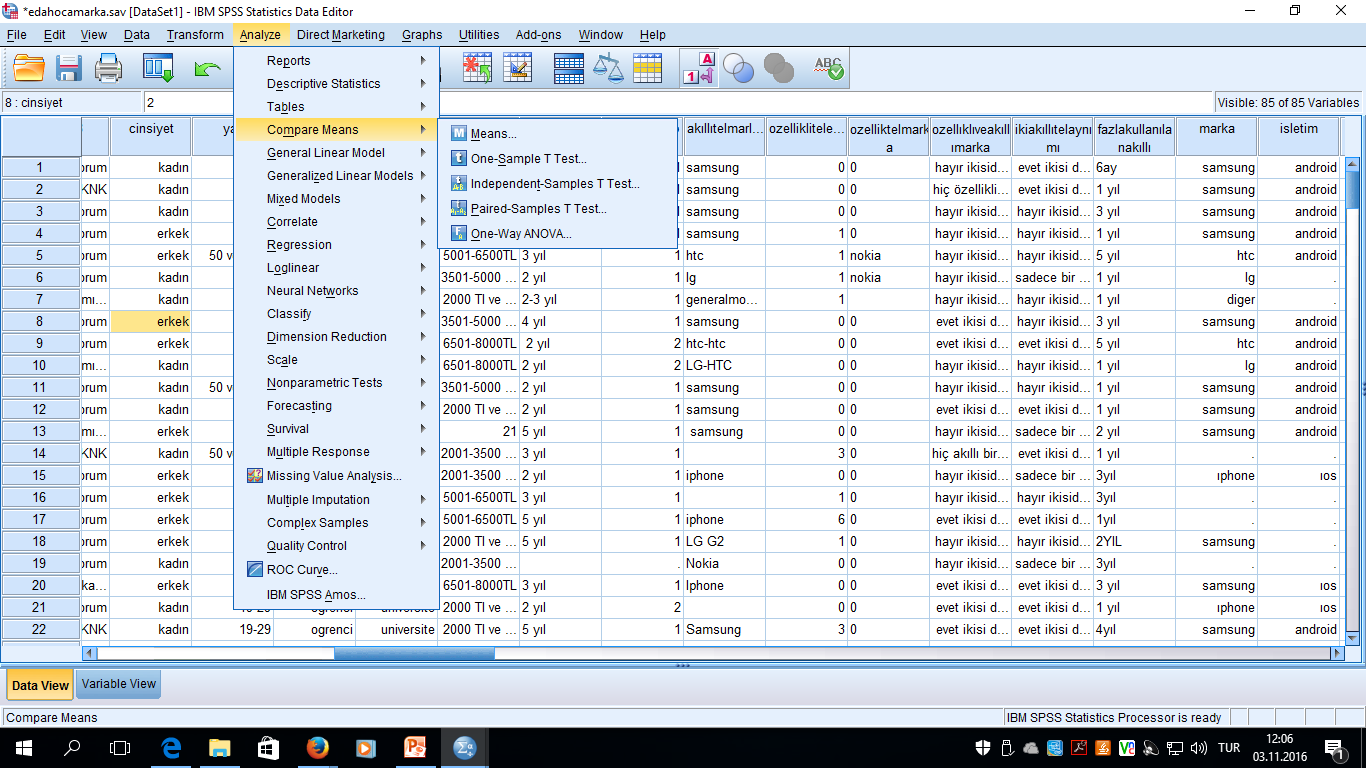 General Linear Model Analyze menüsünün bir alt menüsü olan General Linear Model ile tek değişkenli (Univariate), çok değişkenli (Multivariate) ya da tekrarlı ölçümlere sahip denemelerden (Repeated Measures) meydana gelen veri setine varyans analizi uygulanır.
Correlate  (Korelasyon)
Analyze menüsünün bir alt menüsü olan Correlate ile değerleri eşit aralıklı ya da oranlı ölçekle ölçülmüş iki değişken arasındaki korelasyon katsayısı (Bivariate) veya bazı değişkenler sabit tutulduğunda iki değişken arasındaki kısmi korelasyon katsayısı (Partial), çeşitli uzaklık benzerlik yaklaşımları dikkate alınarak birimler/değişkenler arasındaki uzaklıklar ve benzerlikler (Distances) hesaplanır.
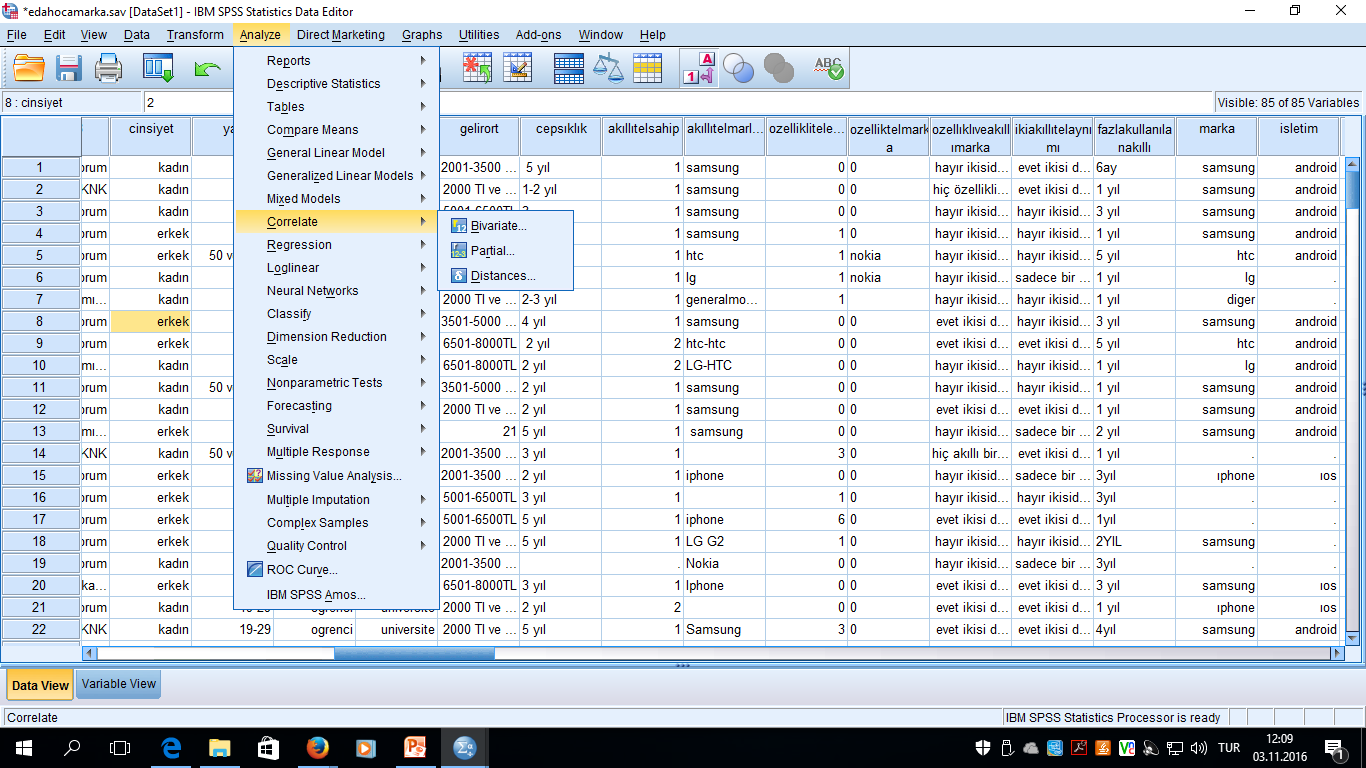 Regression
Analyze menüsünün bir alt menüsü olan Regression ile doğrusal (Linear),
 lojistik (Binary, Multinomial Logistic, Ordinal), probit, 
doğrusal olmayan (Nonlinear),
 tartılı en küçük kareler (Weight Estimation) ve iki aşamalı en küçük kareler (2-Stage Least Squares) gibi regresyon yöntemleri uygulanır.
Regresyon
Loglinear
Analyze menüsünün bir alt menüsü olan Loglinear ile kategorik değişkenlere sahip veri setine genel (General), lojit (Logit) ve hiyerarşik loglinear (Model Selection) analizleri uygulanır.
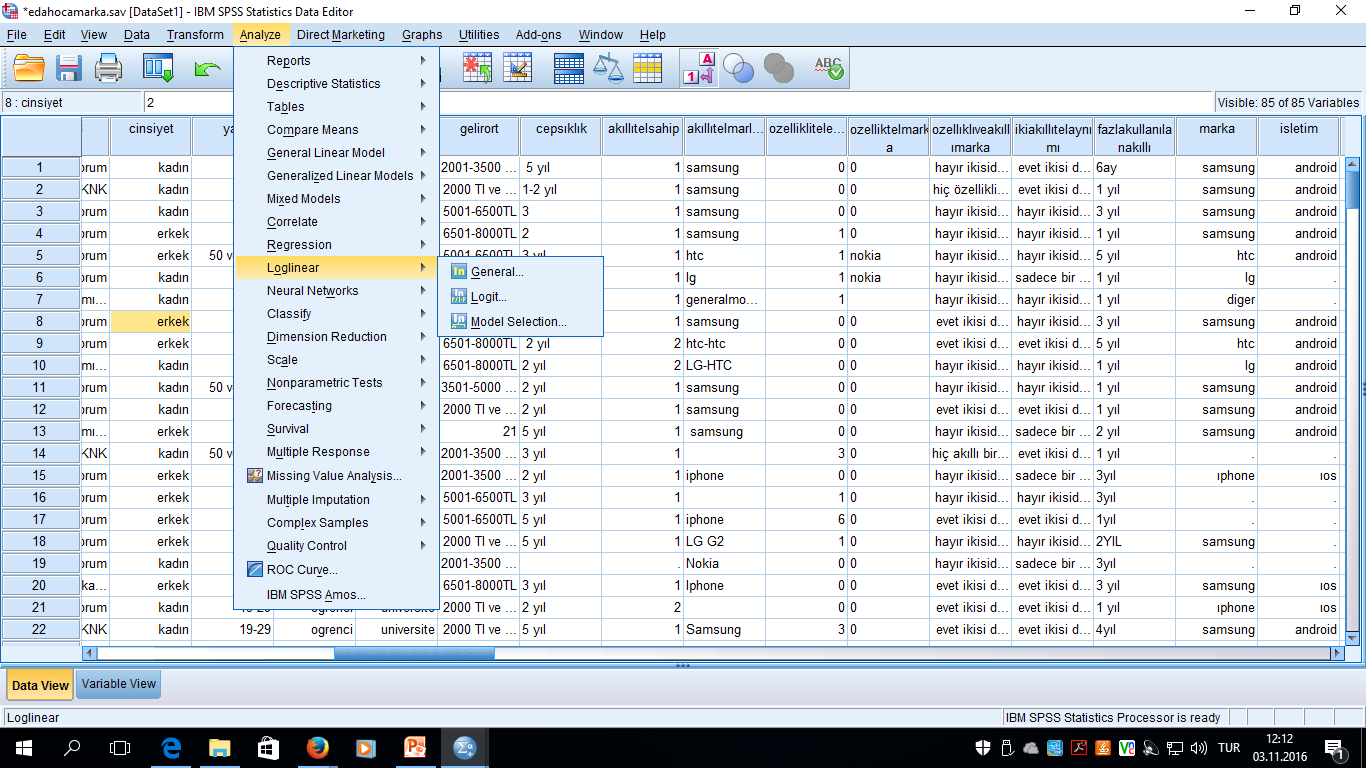 Classify
Analyze menüsünün bir alt menüsü olan Classify ile veri setine k ortalamalar (K-Means Cluster) ve hiyerarşik tekniğine (Hierarchical Cluster) göre kümeleme analizi ya da diskriminant analizi (Discriminant) uygulanır.
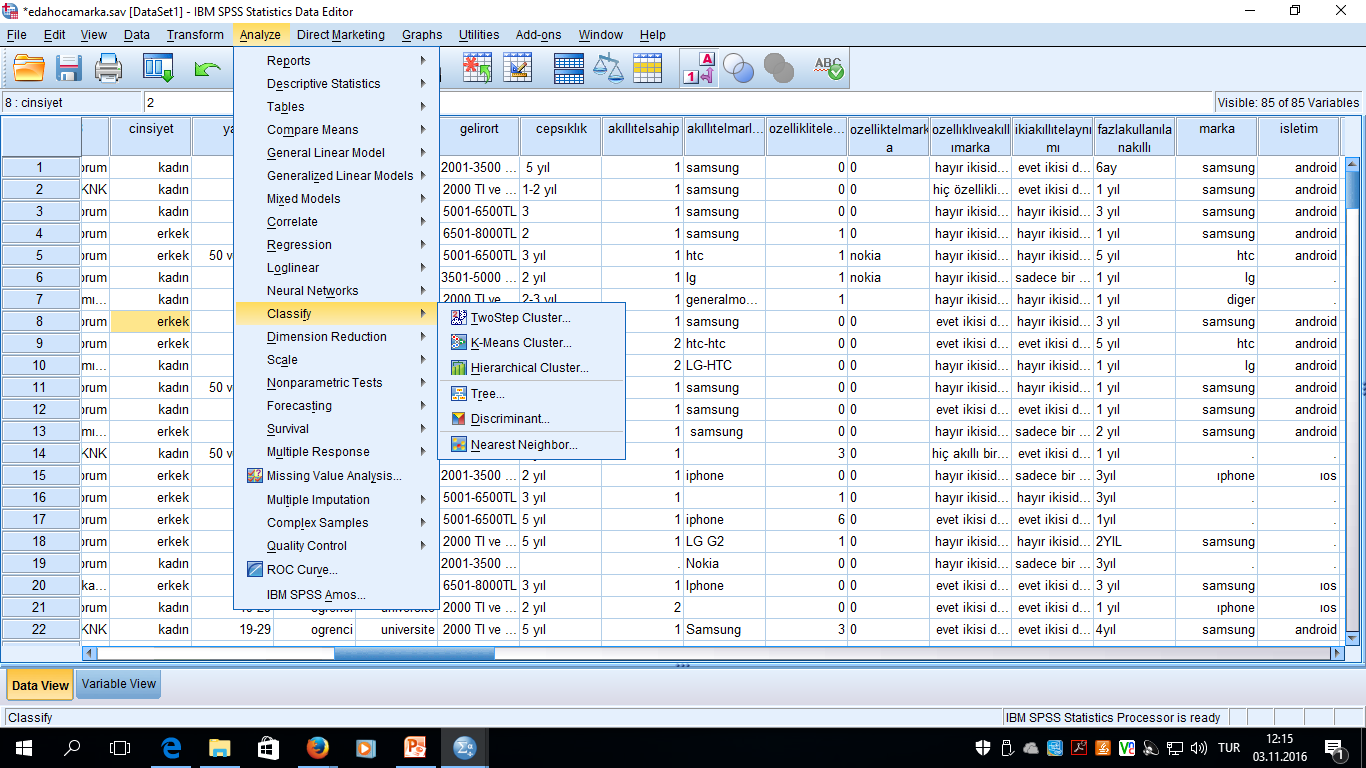 Dimension Reduction Faktör analizi
Scale : güvenilirlik analizi
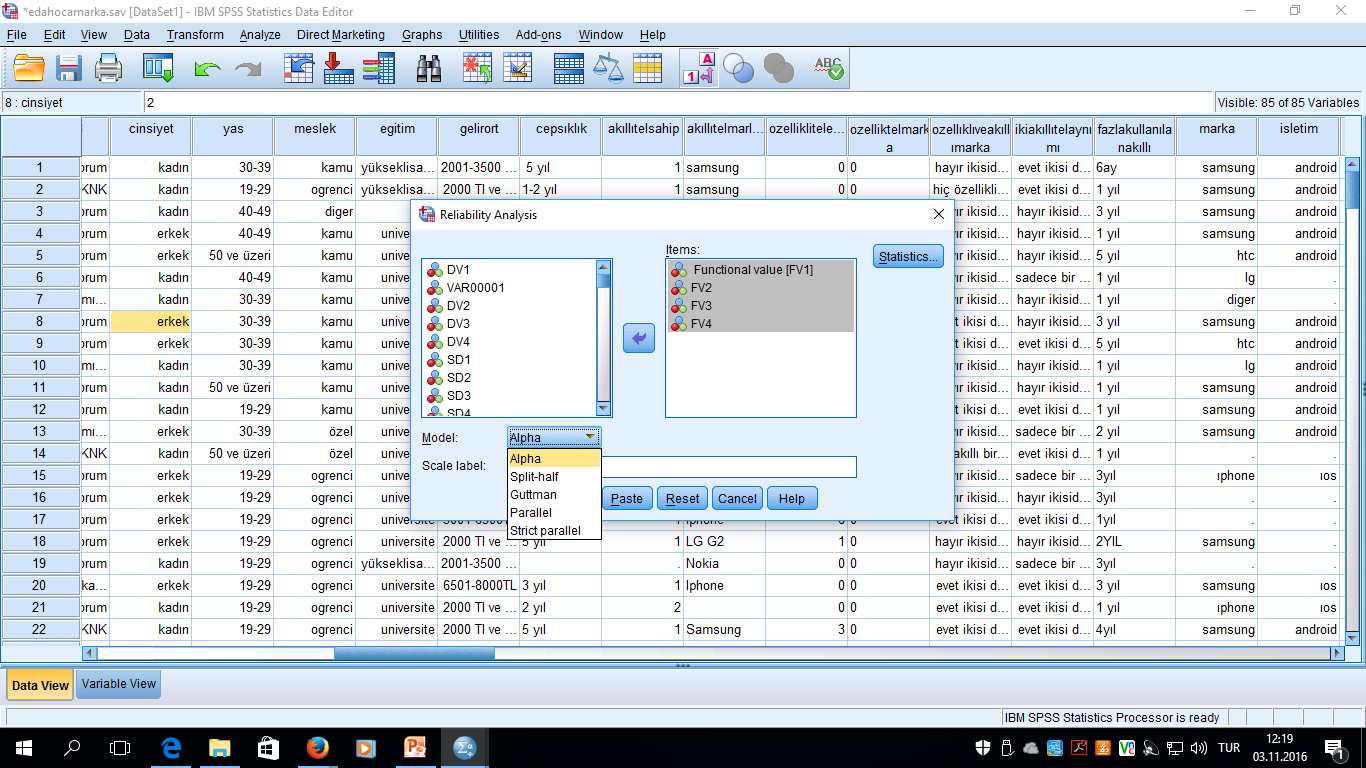 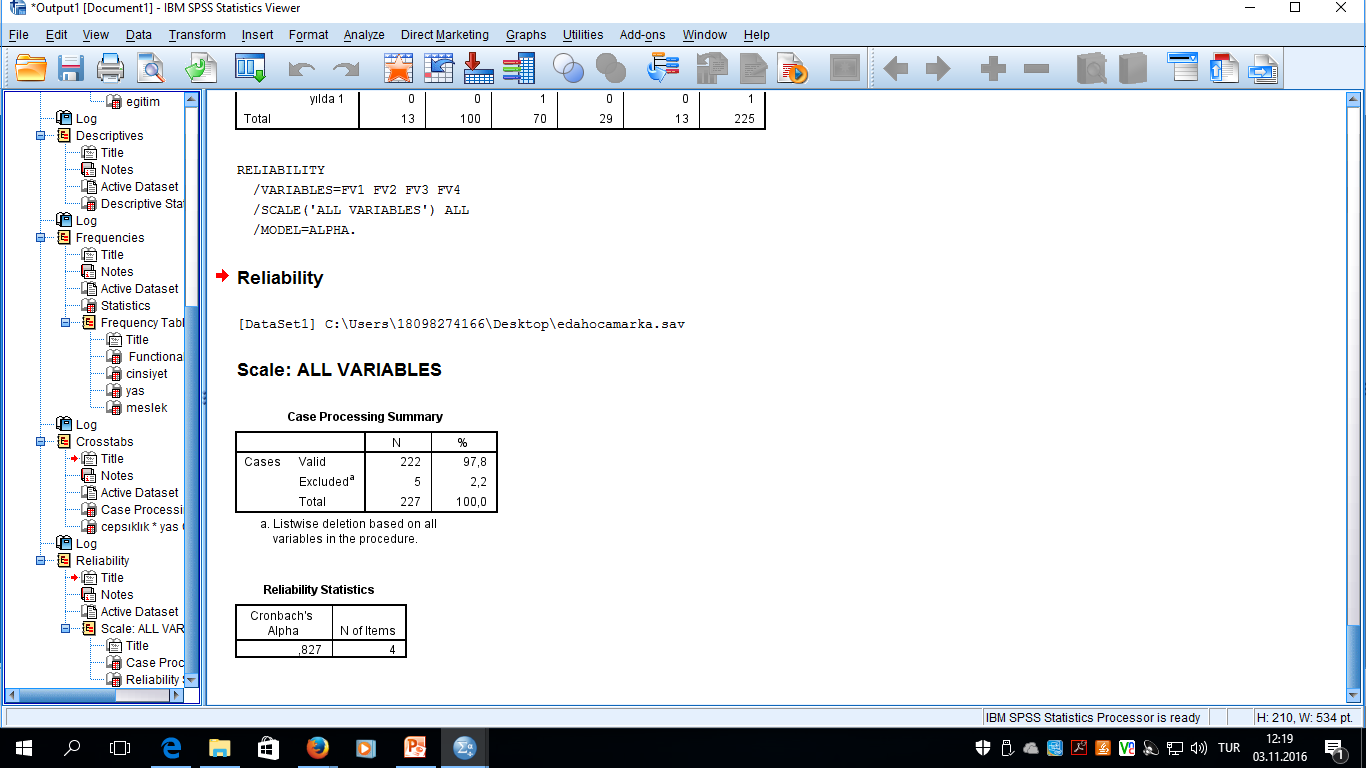